Math for Liberal Studies
Section 3.7: Modular Arithmetic and Ciphers
Counting Remainders
When we studied ID numbers, we found that many of these systems use remainders to compute the check digits

Remainders have many applications beyond check digit systems
Counting Remainders
Suppose today is Monday, and you want to know what day of the week it will be 72 days from now

Since there are 7 days in a week, every 7 days we will return to Monday

If we divide 72 by 7, we get a remainder of 2, so in 72 days it will be Wednesday
Counting Remainders
Suppose it is currently April; what month was it 27 months ago?

There are 12 months in a year, so every 12 months, we return to April

When we divide 27 by 12, we get a remainder of 3.  So we count 3 months back from April and get January
A New Arithmetic
We want to create a new arithmetic based on remainders

We always have to keep in mind the number that we’re dividing by to get the remainders

This number is called the modulus
A New Arithmetic
If we are talking about a “days of the week problem,” the modulus is 7

The possible remainders we can get are 0, 1, 2, 3, 4, 5, and 6

Each of these remainders represents a different day of the week
A New Arithmetic
We can number the days of the week 0 through 6




The question “Today is Thursday, what day is it 5 days from now?” can be represented by the equation “4 + 5 = ?”
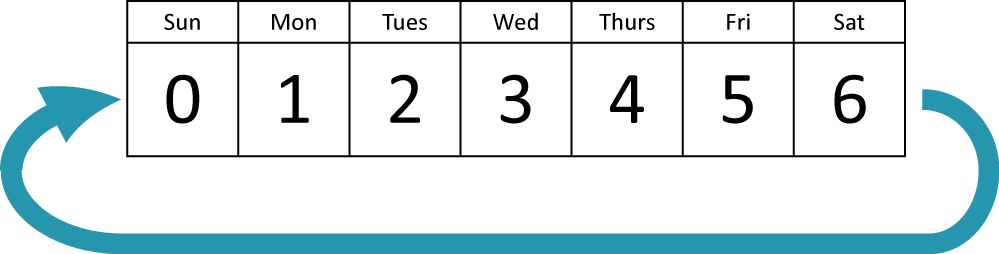 A New Arithmetic
Now in regular arithmetic, 4 + 5 = 9





Since 9 isn’t a valid remainder, we divide by 7 and get a remainder of 2; so the answer to the original question is Tuesday
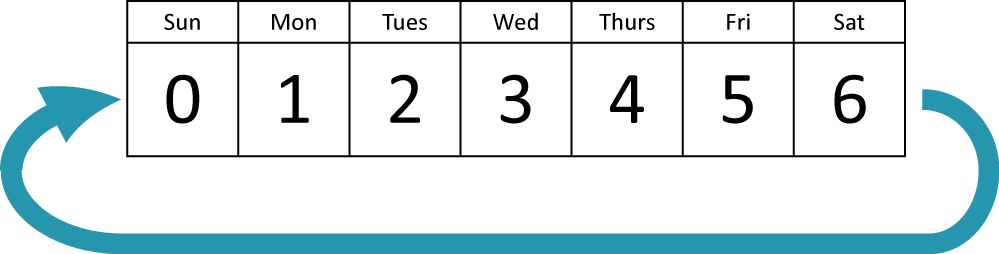 A New Arithmetic
Today is Thursday… what day is it 1000 days from today?




4 + 1000 = 1004… divide by 7, we get a remainder of 3, so the answer is Wednesday
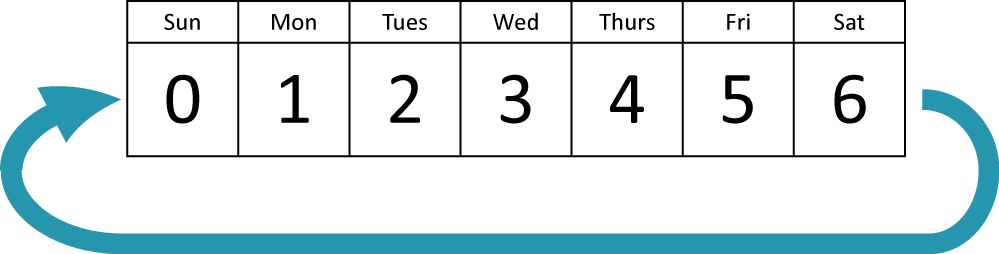 A New Arithmetic
If we’re working with months of the year instead of days of the week, the modulus is 12

We can number the months with our possible remainders, 0 through 11

We could start with 0 for January, 1 for February, etc., but this wouldn’t match up with our standard numbering
A New Arithmetic
Instead we’ll start with 1 for January, 2 for February, etc., up to 11 for November

We can’t use 12 for December because 12 isn’t a valid remainder

We’ll use 0 for December
A New Arithmetic
Now consider this question: If it is currently March, what month was it 8 months ago?

We can represent this question with the equation “3 – 8 = ?”

In normal arithmetic, the answer would be -5

But -5 isn’t a valid remainder
A New Arithmetic
We could try to divide -5 by 12 and determine the remainder, but this is tricky with negative numbers

Instead, remember that we can always add or subtract 12 from any number, and that won’t change the remainder when the number is divided by 12
A New Arithmetic
So we take -5 and add 12, getting 7

This tells us that the answer to the original question is July

Our equation looks like “3 – 8 = 7”
A New Arithmetic
This modular arithmetic works with any modulus greater than 1

We are going to apply these ideas to cryptography, so we’ll be using a modulus of 26

Each letter of the alphabet will be represented by a number from 0 to 25
Letters and Numbers
0  A
1  B
2  C
3  D
etc.
25  Z

Recall that the Caesar cipher adds 3 to each letter of a message

We can think of this as “adding D” to each letter
Letters and Numbers
Our encoding process now looks like this:





To compute C + D, for example, we convert C and D to numbers and get 2 + 3 = 5, then convert 5 back into a letter (F)
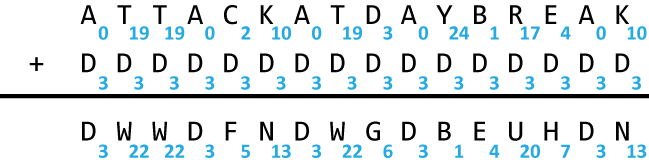 Letters and Numbers
Our encoding process now looks like this:





To compute Y + D, we get 24 + 3 = 27, but 27 is too big, so we find the remainder, which is 1, so Y + D = B
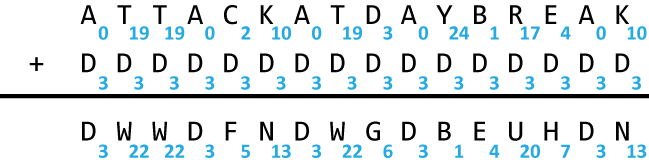 Letters and Numbers
Since adding D to every letter is our encoding process, the decoding process should be to subtract D from every letter

Again we replace the letters with the corresponding numbers, and perform the calculation in modular arithmetic
Letters and Numbers
The decoding process looks like this:
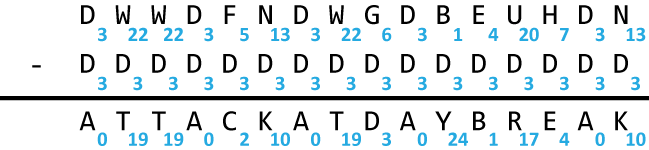 The Vigenère Cipher
Uses the same idea

Based on a keyword

Instead of adding the same letter to each letter of our message, we repeat the keyword over and over
The Vigenère Cipher
For example, let’s encode the message “It was Earth all along” with the keyword “APES”
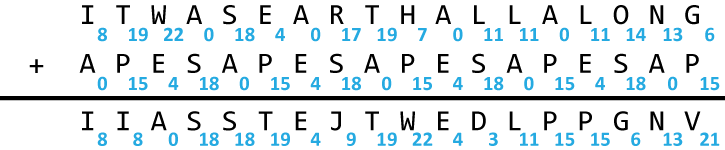 The Vigenère Cipher
Notice that this is no longer a substitution cipher: the first two letters both get encoded as I
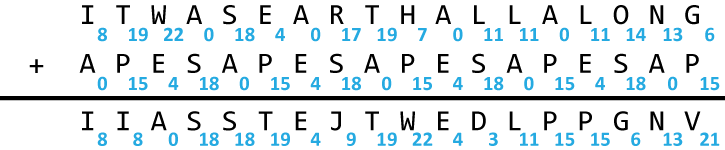 The Vigenère Cipher
To decode the message, we simply subtract the repeated code word
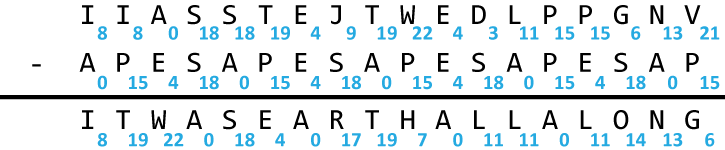 The Vigenère Cipher
Since this is not a substitution cipher, it is not possible to use simple frequency analysis to try to break the code

However, since the keyword is repeated, it is possible to use a modified form of frequency analysis if the message is long enough
The Autokey Cipher
This cipher also uses modular arithmetic and a keyword

However, this time we simply write down the code word once

For the rest of the second line, we write the original message
The Autokey Cipher
For example, let’s encode the message “Bruce Willis is dead” with the keyword “SIXTH”
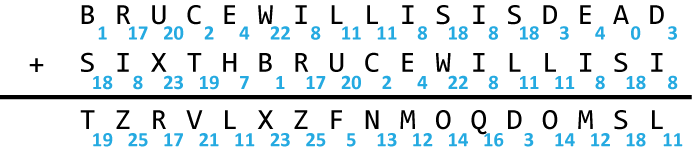 The Autokey Cipher
Decoding using this cipher is trickier

We know we need to subtract, but other than the keyword, we need to know the original message to know what to subtract!
The Autokey Cipher
We can at least start with the keyword






But now we know the first 5 letters of the real message!
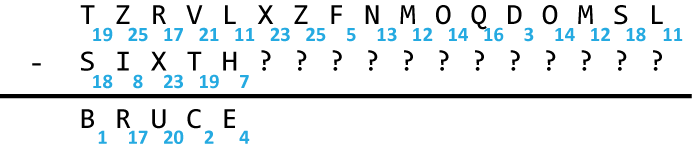 The Autokey Cipher
Copy those first 5 letters onto the second line and continue decoding





Now we know the next 5 letters
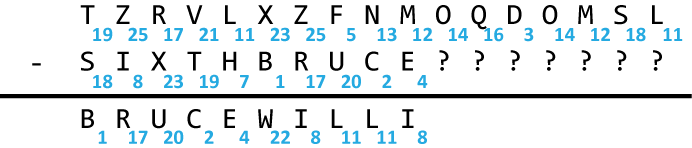 The Autokey Cipher
Keep going in this way to decode the entire message
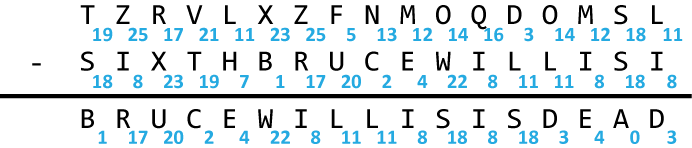